ADVANCEMENTS  in  GPS & AERIAL  PHOTOGRAPHY
DeLane R. Meier PE/LS
Surveys & Photogrammetry

GIS Intermountain Conference Meeting
Bozeman, MT

April, 2010
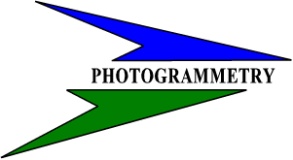 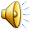 We surveyed in all types of weather, riding on an ATV & UTV … or
… walking
We surveyed in all types of terrain
Horizontal & Vertical monuments were used in all of our surveys
ND 8 north of Stanley, ND
Surveying the hard way
How deep is the snow?
What do they see?
Lets go see!
There goes the SkyMaster.
 I wonder what the NDDOT is up to today ?
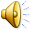 SkyMaster airplane with Digital Aerial Camera
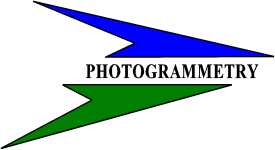 DMC in the airplane
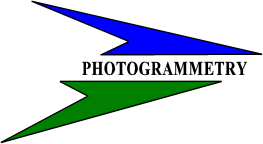 Cameraman using the Display
Bottom of the Camera
Processing in the office
That’s cool. What do they do with the Digital data?
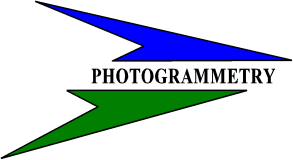 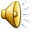 Digital Image Processer Station
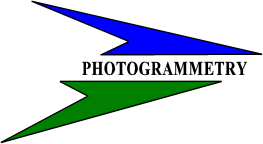 SSK Stereoplotter
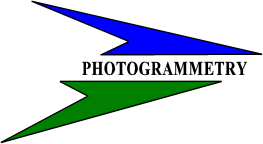 NDGPS and Non-control
How does NDGPS work with non-controlled photos?
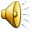 Non-Controlled Mosaic
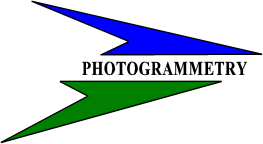 Controlled Mosaic
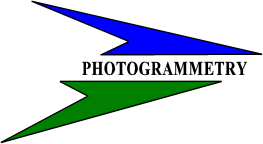 Before and after
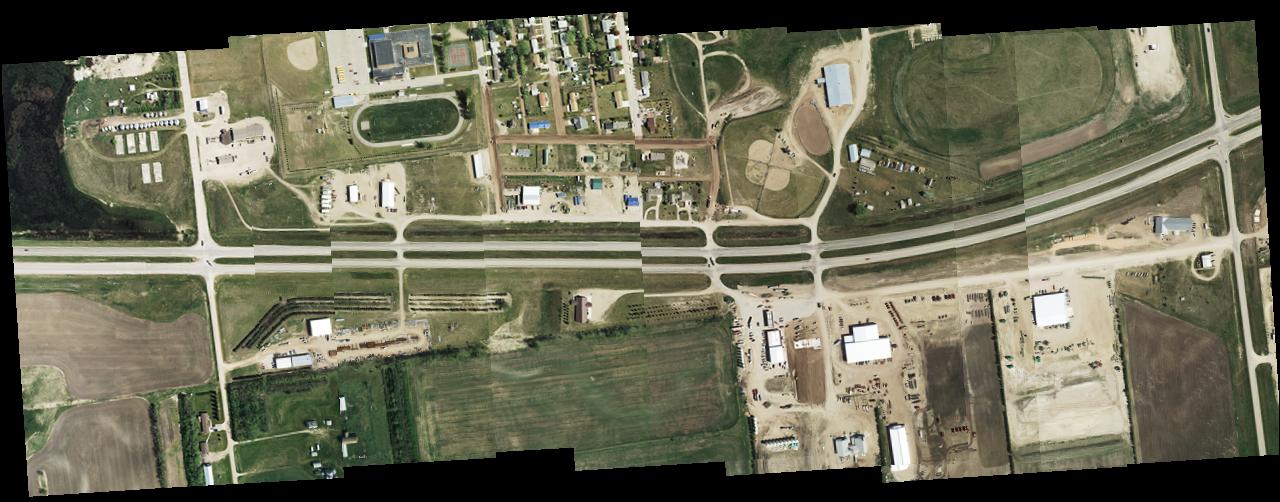 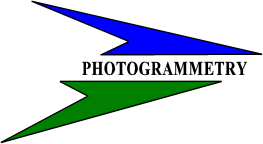 McHenry CO. Mission flight lines
McHenry County Final product
NDGPS Network in North Dakota area
STATION MEDORA(the tower)
STATION MEDORA(the geodetic antenna)
STATION MEDORA(the GPS Receivers)
NDGPS SITES IN & NEAR ND
NDGPS & OPUS-RS
More Photos
Let’s follow them
Where are they going now?
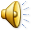 Dead Trees!
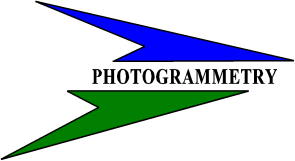 Not everything is dead
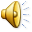 SPECIAL “THANK YOU” TO THE SURVEYS & PHOTOGRAMMETRY STAFF
SURVEYS
RIGHT OF WAY PLATS
PHOTOGRAMMETRY
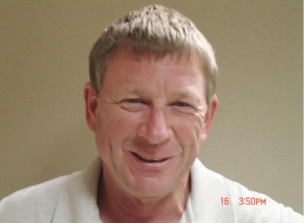 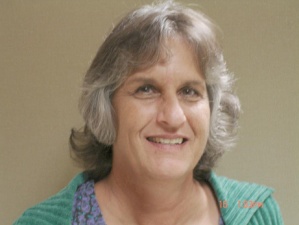 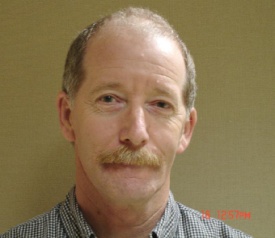 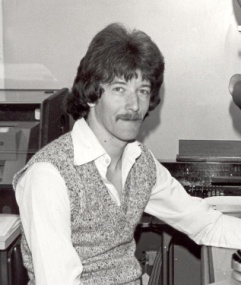 Greg Lattimore, LS
Lou Ann Adams, LS
Paul Stubbs
Guess who?
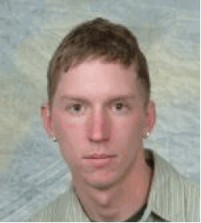 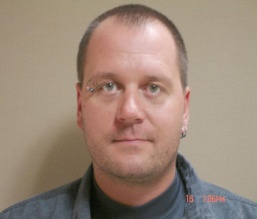 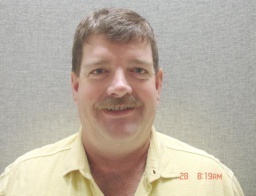 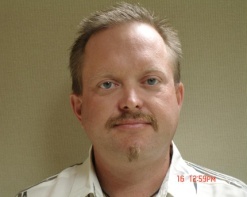 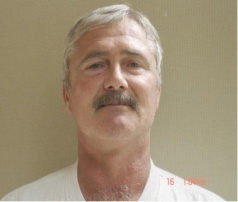 Robert Zahn, LS
Adam Cahlin
Chad Hanson, LS
Troy Zornjak
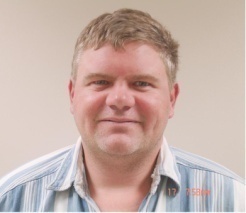 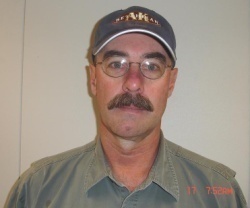 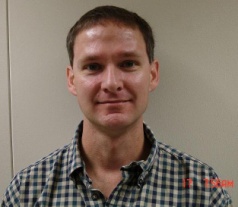 Eric Atwood
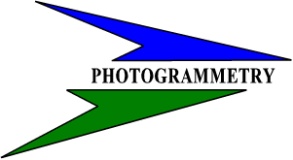 Mike Lang
Will Patrick
Monte Obrigewitch
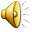 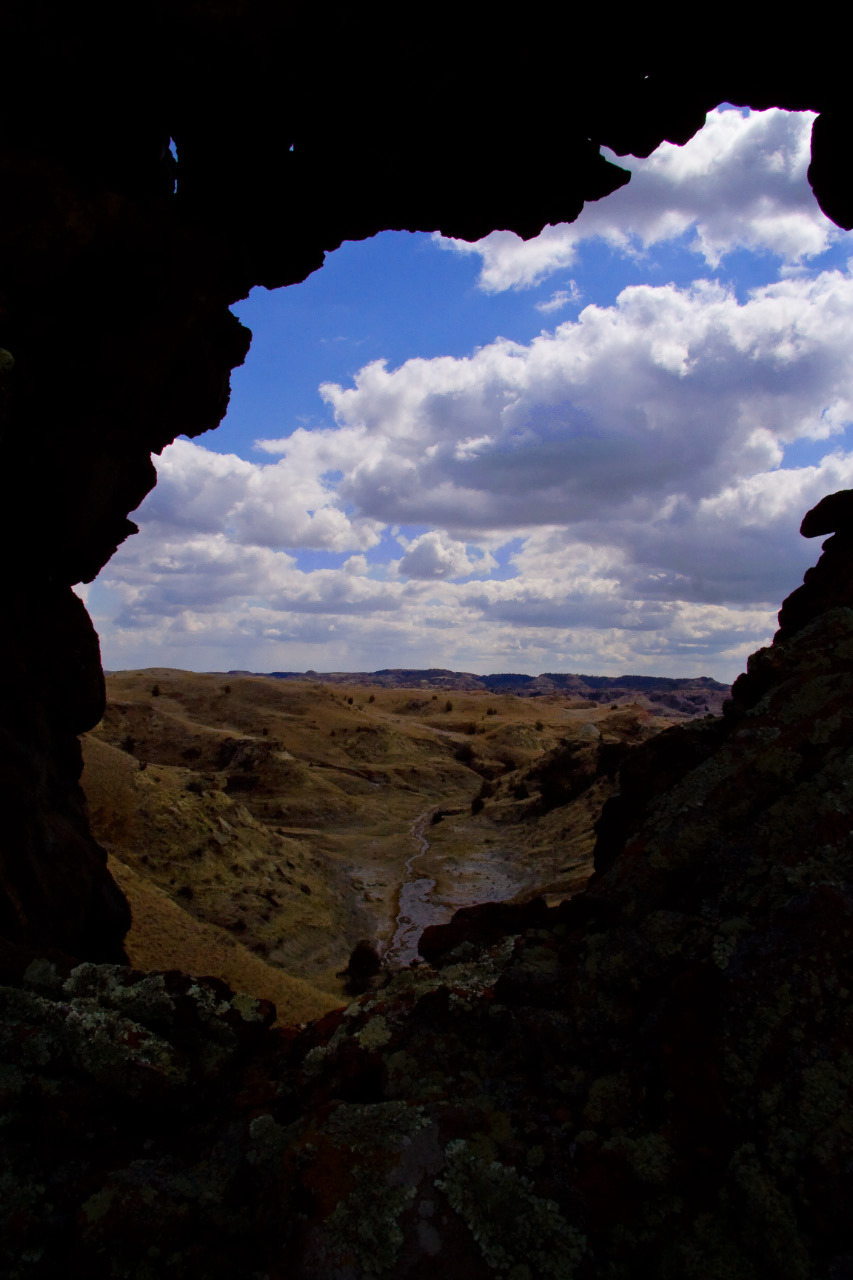 PLAY STANLEY NEXT
THE END
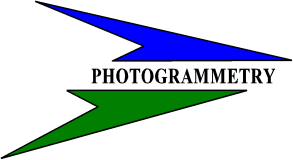 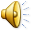